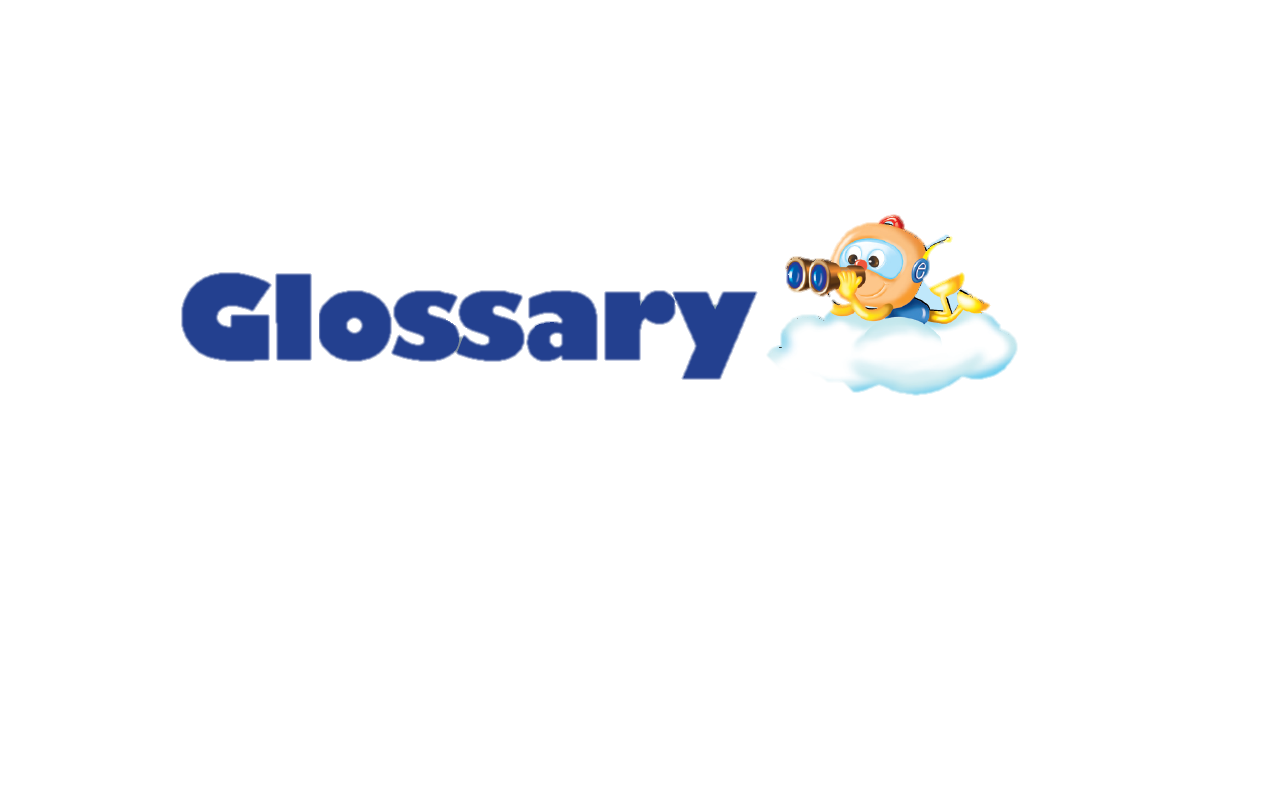 Unit 1  You and Me 

different                       不同的 
grow                              生长
height                           身高
measure                       测量
same                             相同的
Unit 2  Small Animals 

bush                      灌木丛
grass                      草地
insect                    昆虫
leg                          腿
pond                      池塘
spider                    蜘蛛
stone                     石头
web                        网
wing                       翅膀
Unit 3  Magnets

attract                      吸引
compass                  指南针
magnet                    磁铁 
needle                     指针 
north                        北
pole                          磁极
repel                         排斥
south                        南
Unit 4  Soil and Rocks
 
drain                             排水 
rock                               岩石
rough                            粗糙的
sand                              沙子
smooth                         光滑的
soil                                土壤
speckled                       布满斑点的 
stone                             石头
striped                          带条纹的